Preparation for Leaving JET
Hayley Wallace
International Relations Division
Sam Keane
Education and Training Division
Overview
1. Pre-departure preparation
2. The departure process
3. Post-departure and questions
Breaks in-between!

Information specific to prefectural or municipal JETs will be signposted
Consultation Forms
You will each receive a consultation form

If you have any questions or concerns that you feel need PA assistance with during the session, you can write your name and questions on the form and submit it

PAs will consider this the beginning of a consultation and will get in touch with you after SDC
You may also write down your planned route to be checked regarding flight cost reimbursement
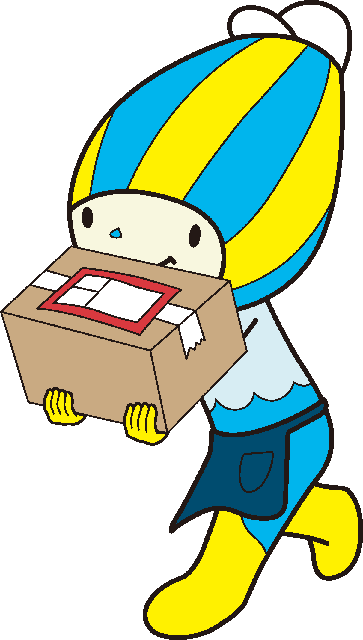 Pre-Departure Preparation
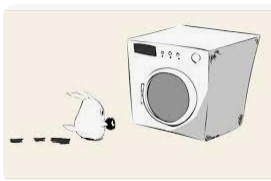 [Speaker Notes: １．Create a timeline for yourself.]
Conditions for leaving possessions
(Prefectural BOE) Possessions can only be left in your apartment in two possible situations:
If you have written agreement from your successor that they will take your belongings (requires an itemized list)
Your successor is going to live in your apartment (please ask your school).

All expenses regarding moving out are to be covered by the JET, no reimbursements are possible
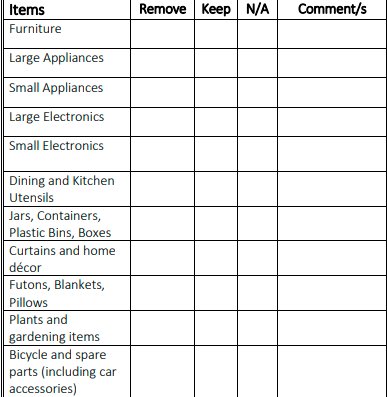 Departing from Prefectural Employee Accommodation
When your moving-out date is set, submit a Notice to Vacate form to the Prefecture through your school ASAP
Return your accommodation to its original condition
Do not leave anything for your successor without their written permission
Clear with your accommodation representative your moving-out plans, including when you will be handing over your keys
You will also need to submit a Departure Confirmation List confirming that you have met all your tenant responsibilities
ASK YOUR SCHOOL OFFICE FOR THESE DOCUMENTS
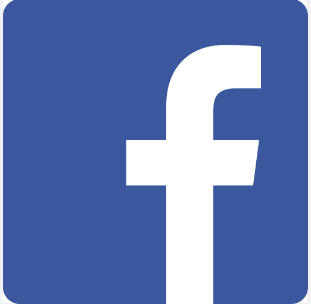 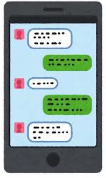 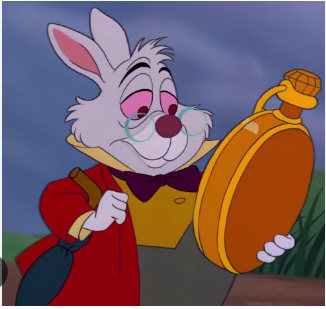 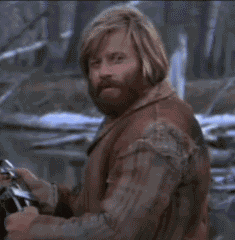 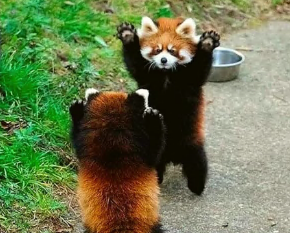 Contact with your Successor
PAs will disseminate handover forms

Please include your preferred contact method in the form (Line, email, etc.)
While your successor will have lots of questions for you, please refer them to the PAs for questions related to employment and the arrival process!
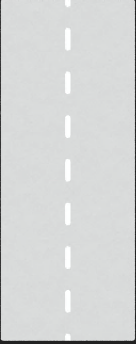 Please note that while some services can be cancelled online or over the phone, cancelling your cell phone often requires you to visit the store in person to cancel your contract.
Know sooner than later about the cancellation fees you might be incurring.
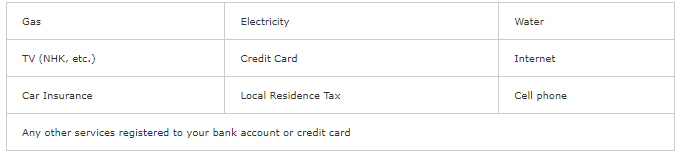 Cancelling Contracts
Check when your final bill will come

Consider changing your payment method from direct debit to cash payment at the convenience store

Calculate or estimate how much money you will need to set aside for final payments
Planning Financially
Plane tickets need to be paid for in full 

Shipping belongings can reach high costs per parcel depending on postage and shipping method

Electronics utilities (phone contracts, internet etc.) often have cancellation fees to be paid from your bank account depending on your contract
Paying Residence Tax （住民税）
For those staying in Japan: properly performing moving-out/moving-in procedures at city hall sufficient

For those leaving in August: full payment will be withdrawn from your salary before departure. 



For those leaving in April: bill is issued in June, JETs should transfer the cost to a appointed tax agent and have them pay on their behalf
BE PREPARED FOR A BIG FINANCIAL HIT
Closing your Bank Account
In person is fast and any remaining funds will be issued in cash
Bring the following to your bank branch:
ID 
Bank Book
Bank Card
Inkan
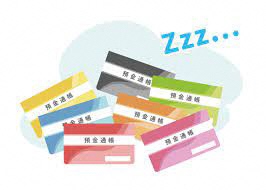 “Kouza o kaiyaku shitai desu”: I would like to close my account.
Notes about banks
Many of the local Gifu banks have sparse coverage outside of the Tokai region, consider changing if you are moving outside of Gifu

Check your bank’s money transfer procedures or use a remittance service (Wise etc.)

(Prefectural BOE) Reimbursement for flights always comes in a few days before final departure and is issued to your bank account. 
For municipalities, the timeline will vary so make sure to ask your BOE for an estimate.
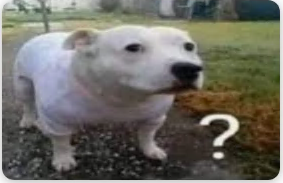 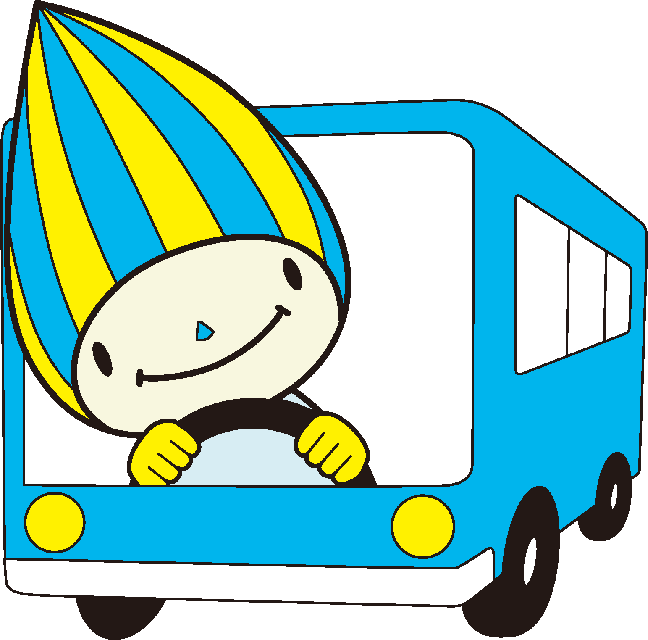 The Departure Process
Leaving Gifu: Two weeks before moving out
Submit Notification of Moving Out(転出届/Tenshutsu Todoke) at municipal office

If you are staying within Japan, apply for a change of address registration (転居届/Tenkyo Todoke) at your local post office

Most offices will have an English template for you to use as reference, but examples are also available online

As a rule, bring your residence card, inkan and public health insurance card (MyNumber Card if you have one)
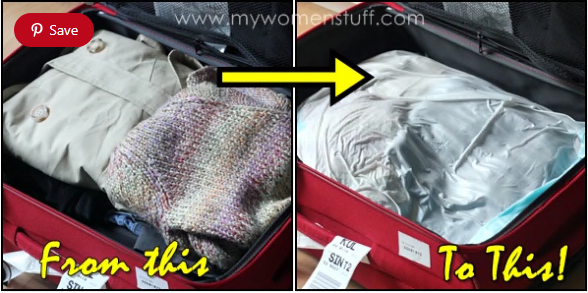 Moving within Japan
Upon submitting your Notification of Moving Out you will receive a Moving-Out Certificate (転出証明書/Tenshutsu Shoumeishou)
When moving in to your new municipality you will need to submit this along with the usual documents
As we have been moved to a Mutual Aid Fund for Prefectural BOE staff you will need to re-register with Public Health Insurance when starting your new job (or your new job’s health insurance provider)
Moving Companies in Japan
Sites like Hikkoshi Samurai offer quote comparisons
Packing options varies between companies- pick what works for you!
Some companies advertise themselves as having English language support or staff (NOT AN ENDORSEMENT):
Best Moving Service
Yamato Home Convenience
PROROW Transport
Allied Pickfords
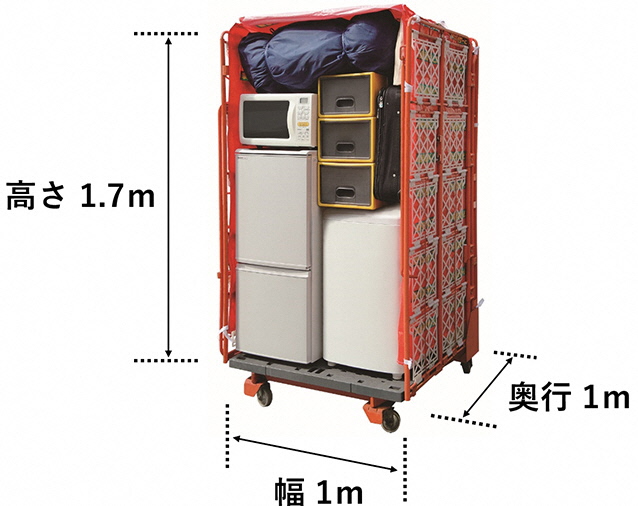 Leaving Japan: Return Airfare
Fundamentally, JET Programme participants who meet the following requirements are eligible to have their flights reimbursed:
Completed term of appointment
Will not enter a subsequent term of appointment/employment with their contracting organization or a contract with a third party in Japan within one month of completing their term of employment.
Leaves Japan to return to their home country no later than one month from the day following the end of the term of appointment.
Prefectural BOE Regulations
The BOE will pay for the cheapest, most direct flight from the nearest international airport with flights to the original departure airport
JETs should buy the ticket via cash or bank transfer from a travel agency (credit card, debit card, electronic payment not accepted)
When buying, ask for a printed estimate (見積もり/Mitsumori) and proof of purchase 
Examples of travel agencies used include JTB, Nippon Ryoukou and HIS
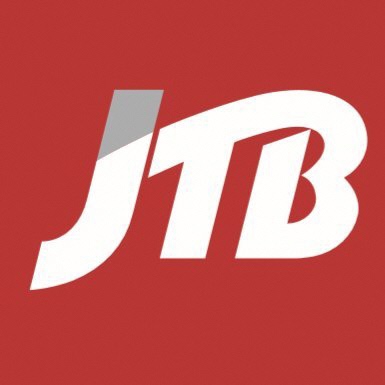 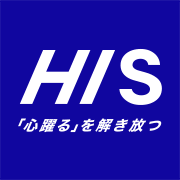 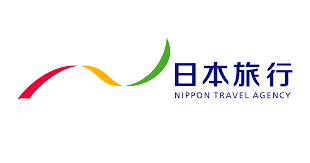 Prefectural BOE Regulations cont.
The BOE will also reimburse transit to the Japanese airport from which you are flying from

 Once you have bought your plane ticket you will submit a Return Travel Itinerary Form to your school (Get from your schooloffice)

The reimbursement comes a few days before your stated day of departure so please keep your bank account open until this time
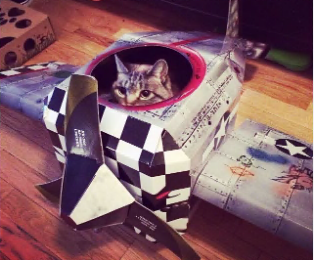 Regarding Covid-19
Even as various countries (including Japan) begin moves to downgrade the virus, sudden waves of infection may require countries to change travel restrictions

If you have lost your vaccination certificate from your original jab, you can ask your city hall to issue a new one, or use your MyNumber Card to register with the official Novel Coronavirus Certificate app.

Keep an eye on your home country’s border policies, and research how to get your Japanese certificate recognized or re-issued as a local certificate
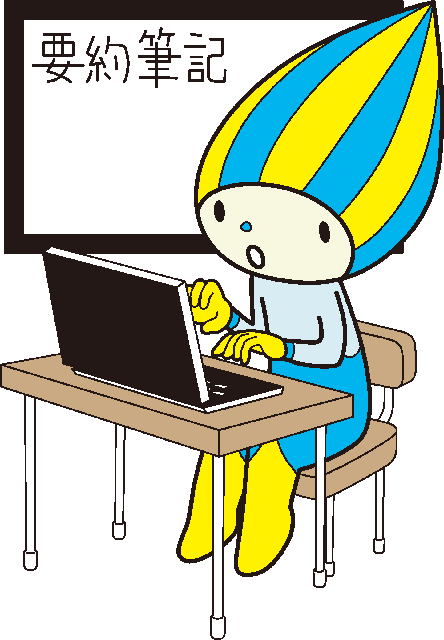 Post-Departure
Lump-Sum Pension Withdrawal
The Process
For those seeking tax reimbursement: register your tax agent at the tax office before leaving
Return from Japan
Download the application form from the nenkin.jp website
Fill out the form and post it back to the Japan Pension Service along with your Pension Booklet/Basic Pension Number Notice and a photocopy of your passport
Payment and Tax Refund
PROCESSING TAKES SIX MONTHS AND MAY BE REJECTEDDO NOT PLAN ASSUMING THE PAYMENT IS CONFIRMED
PAYMENT IS ISSUED TO YOUR BANK ACCOUNT IN LOCAL CURRENCY BASED ON CURRENT EXCHANGE RATE  ON DATE OF TRANSACTION
TWO YEAR TIME LIMIT ON APPLICATION
[Speaker Notes: Processing takes about six months or more. If you are planning financially, we recommend treating the payment as a windfall and not a sure thing
The payment is calculated based on the number of contributions and time spent in Japan, and is issued in your local currency to your bank account
This payment is taxed, however the taxed portion can also be claimed back]
Lump-Sum Tax Refund
Appoint someone in Japan as your tax agent with a letter of attorney (before leaving!)
Have them submit a tax refund application to the tax office in your name
The refund will be paid to the agent’s bank account, and from there they transfer the refund to you
NB: The tax refund requires both the use of free time on a weekday and the submission of personal information and bank account details by the agent. This is not a work duty for your supervisor.
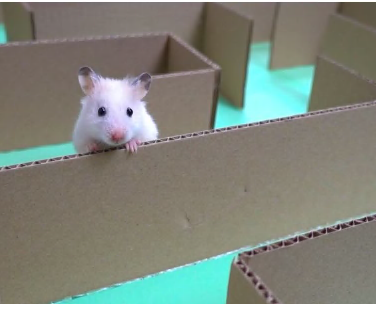 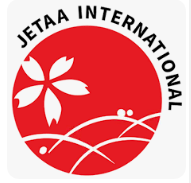 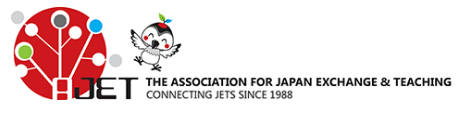 Make sure to suss out any new company or organization – I always use Reddit or Glassdoor. 
For Japanese jobs, beware of ブラック企業 (burakku kigyou).
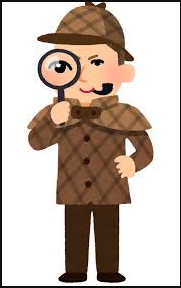 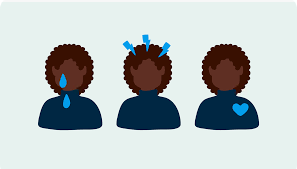 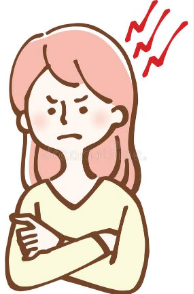 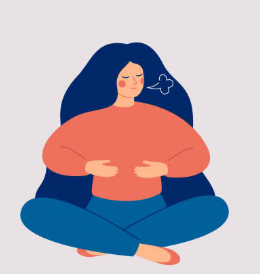 Reverse culture shock can resemble initial culture shock to a T. Some symptoms include:

Frustration, Boredom, and Restlessness
Changes in Goals and Priorities
Depression
Strong Change in Opinion or Feelings About One’s Own Country

*Symptoms referenced from the United Studies Abroad Consortium
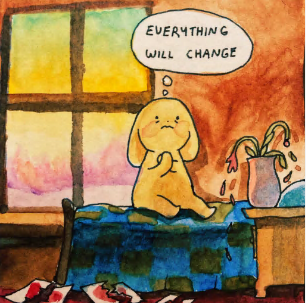 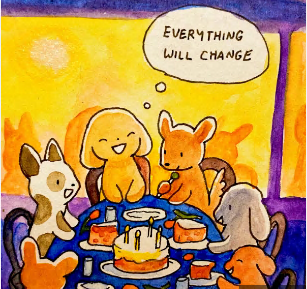 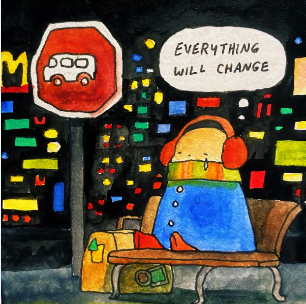 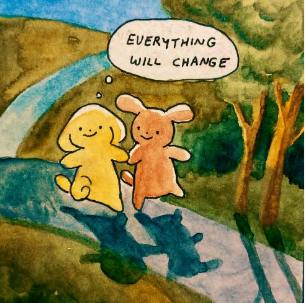 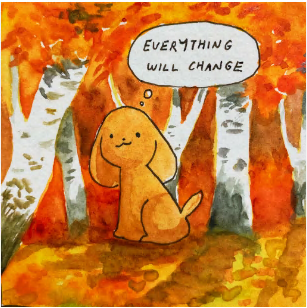 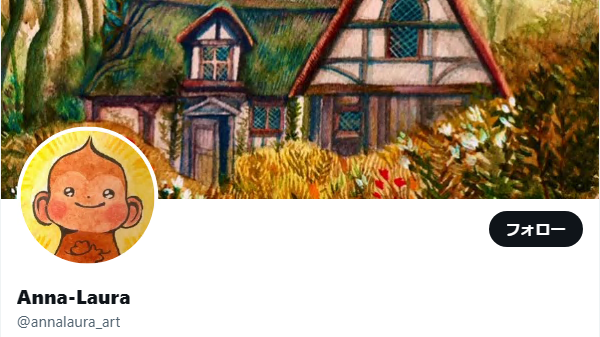 @annalaura_art on twitter, Instagram, etc.
Conclusion
Preparing for your departure from JET is a mammoth task no matter your next move

Preparation and patience will keep you organized and mentally well

Stay coordinated with your schools and keep talking to your PAs

Be kind to yourself as you take on this next great challenge